PIP2 ACLK Preliminary Design Review
Timing System Introduction
Gregory Vogel
AD/Controls
7 December 2021
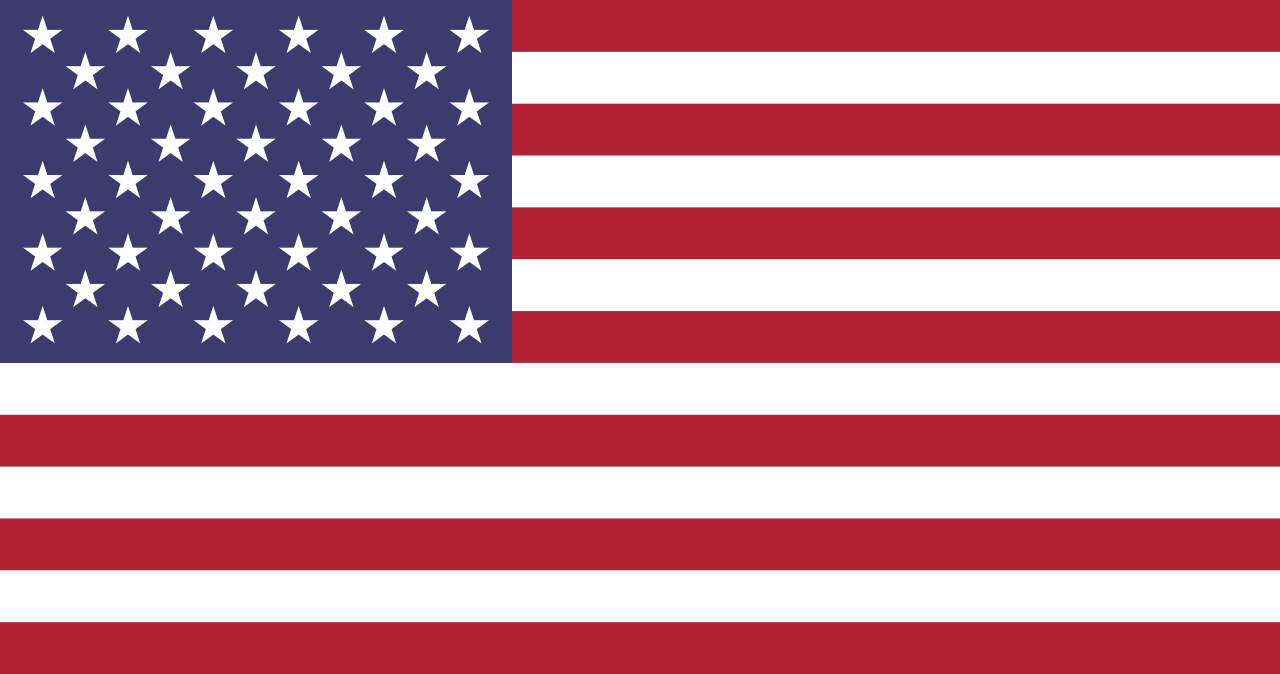 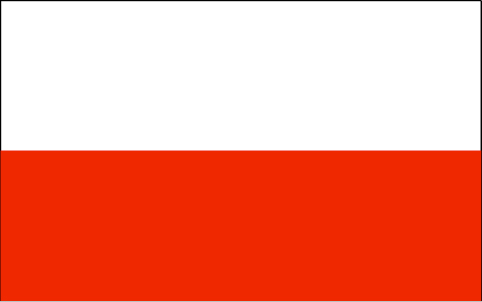 PIP-II Timing System
Introduction
The PIP-II Linac will be part of a larger accelerator complex involving 4 synchrotrons and associated beamlines supplying particle beams to high and low energy neutrino experimental areas (LBNF, LArTF & SBN), muon experimental areas (g-2 & Mu2e) and the experimental test areas fed via Fermilab’s Switchyard (Mtest, Mcenter & SpinQuest). It will be the task of the PIP-II Timing System to coordinate the operation of both the Linac and the rest of the accelerator complex by the distribution of the required clocks, machine resets, triggers and system state information.
The repetition rate of the Linac beam pulse (macro pulse) will be 20 Hz.
The macro pulse request (Booster Beam Resets) must be synchronized to the 60 Hz Booster mains frequency.
The timing system will distribute timing system information (via ACLK, TCLK or LCLK) to all relevant machine locations.
All PIP-II Timing System design & development is performed in accordance with all applicable Fermilab Standards (FESHM, FEM, FQAM, etc.)
This review is of the ACLK subsection of the PIP-II Timing System.
12/7/2021
2
PIP2 ACLK | PDR
PIP-II Timing System Simplified Block Diagram
12/7/2021
3
PIP2 ACLK | PDR
PIP-II LINAC Timing System
The PIP-II timing system is planned to be a two part system. The first part is a global timing system (here called ACLK) that provides high level, event based timing for the whole Fermilab accelerator complex while the second part is a RF synchronized clock system unique to the PIP-II linac itself (here called LCLK). This two level clock system concept has been used at Fermilab (TCLK & individual machine Beam Sync Clocks) to support complex operations for over 30 years through both the Tevatron and Neutrino operational eras. This concept provided significant operational flexibility that allowed for the successful completion of both the Tevatron Collider and Minos Experimental runs, with both programs operating in parallel.
The two systems are planned to have similar hardware, with the LCLK generator hardware being a simplified version of the ACLK system. This is due to the LCLK Generator not requiring an interface with a Timeline Generator (TLG) to configure operational scenarios for the entire accelerator complex. It also does not require interfaces with other machine Beam Synchronous clocks, other machine Beam Permit Systems, Booster Reset timing signals, GPS receivers and various line locked inputs from a Master Clock Oscillator (MCO). It will also only be generating approximately 30 clock events versus the 200 events required on ACLK.
PIP-II Source, Linac, BTL and Booster Injection systems are expected to use LCLK as their clock system due to its beam synchronous nature.
12/7/2021
4
PIP2 ACLK | PDR
PIP-II LINAC Timing System
The systems are planned to have common Fanout and Decoding hardware. 
General purpose clock decoders are expected to be designed in a PMC format comparable to the PMC-UCDs presently used for TCLK decoding by front ends around the complex and as a FPGA design that can be included in other designs.
The ACLK System will make use of an external 10 MHz signal source as a reference for its 650 MHz phase lock as it is the reference frequency for the TCLK output of the system (needed to support legacy hardware around complex).
LCLK will use a PIP-II Linac RF reference (162.5 MHz) from the Linac LLRF system to allow beam synchronized event placement. Appropriate TCLK/ACLK events will be decoded and reflected onto LCLK to support AD/Control System based data acquisition. 
Both the ACLK and LCLK systems will have a clock output with a data frame of 16 event bits + 32 data bits with frames broadcast at 650 MHz, phase locked to the 10MHz reference in the case of ACLK  and the PIP-II LLRF sourced 162.5 MHz reference in the case of LCLK.
12/7/2021
5
PIP2 ACLK | PDR
PIP-II LINAC Timing System
There will be console based applications developed to provide operator interface and system configuration for both systems. 
The ACLK system will have a significant software effort due to its required Timeline Generator (TLG) application and front-end code along with the UCD front-end code. 
The LCLK system will have minimal software associated with it. It is predominately a hardware system.
6
12/7/2021
PIP2 ACLK | PDR
PIP-II Timing System Common Hardware
The following hardware is planned to be common between the ACLK and LCLK-II systems. It is expected that this hardware will likely be used as part of ACORN (a recently initiated Accelerator Control System upgrade project) as well.

LCLK/ACLK Fiber Fanout Units
LCLK/ACLK Local Fanout Units
MFTUs
LCLK/ACLK PMC?-UCD
LCLK/ACLK FPGA Decoder
12/7/2021
7
PIP2 ACLK | PDR
ACLK General Requirements
Highly reliable, fail-safe operation;
Compatible with the staged PIP-II commissioning;
Capable of logging and time stamping all changes of its state;
Capable of triggering loss of MPS/beam permit events to allow post mortem fault analysis
Restricted, documented privileges to access and modify configurations;
Expandable in order to support modifications and future upgrades such as new operational scenarios without major modifications
Events capable of being individually enabled/disabled
16 bit event + 32 bit data packet (total 48 bits of data in event frame)
Event data phase locked to 10 MHz external GPS disciplined reference
Standard encoding scheme (Modified Manchester)
TLG front end with console application and MDAT transmitter
UCD front end with console application (2)
Synchronized TCLK transmission (legacy accelerator hardware support)

ref: ACLK TRS (ED0013499)
12/7/2021
8
PIP2 ACLK | PDR
ACLK Clock System
ACLK will be sourced via a single Clock Generator and transmitted on optical fiber to the AD Computer Room, the PIP-II LCLK Generator Rack in the PIP-II source area and the AD MAC Room. The ACLK generator will also provide a TCLK output.
The ACLK source will be supplied with and decode LCLK, MIBS and RRBS. 
ACLK will use a 10 MHz, GPS disciplined reference to provide synchronization for both its 650 MHz ACLK output and its 10 MHz TCLK output.
The ACLK system will have a single clock output with 16 bit event + 32 bit data field with frames broadcast at 650 MHz, phase locked with the 10 MHz reference. Some clock events will be reflected from the accelerator clock systems (LCLK, MIBS & RRBS).
12/7/2021
9
PIP2 ACLK | PDR
ACLK Clock System
All events on ACLK will be synchronized to (launched on the rising edge of) the 10 MHz external reference. 
ACLK will broadcast reflected LCLK sourced beam events (Macro Pulse & Bunch markers, ACLK reflected events will not be beam synchronous).
ACLK will broadcast MPS sourced events (fall of various Beam Permits, Beam Permit Reset Events, etc.)
ACLK will broadcast MCO triggered/sourced events (20 Hz, 720 Hz, 1 Hz, BMIN,  TPTS & variable rate).
ACLK will broadcast BSSB triggered events (pulse shift permitted, pulse shift inhibited, Linac study shift permitted, etc.)
12/7/2021
10
PIP2 ACLK | PDR
ACLK Input Sources
Main Injector Beam Sync Clock (MIBS)
Recycler Beam Sync Clock (RRBS)
LCLK
Booster Extraction Sync (BES from Booster LLRF)
Machine Beam Permits
Main Injector
Recycler
Booster
LBNF
Muon
Switchyard
PIP-II MPS
Beam Switch Sum Box (BSSB)
10 MHz GPS Sync’d Reference Oscillator
Master Clock Oscillator (MCO)
Timeline Generator (TLG)
12/7/2021
11
PIP2 ACLK | PDR
ACLK Block Diagram
12/7/2021
12
PIP2 ACLK | PDR
ACLK Prototype Block Diagram
12/7/2021
13
PIP2 ACLK | PDR
ACLK Hardware
ACLK Generator Unit (2) 
Main (MAC Room) & spare/development system
TLG Front End (2)
Main (MAC Room) & spare/development system
UCD Front End (3)
2 Main (AD Computer Room) & spare/development system
ACLK Fiber Fanout Unit (?)
? In MAC Room, (1 in Linac LCLK Rack?)
ACLK Local Fanout Unit (?)
1 unit in LCLK Rack
ACLK decoders (TBD)
MFTUs (?)
PMC-UCD (TBD)
FPGA Design
14
12/7/2021
PIP2 ACLK | PDR
ACLK Software
TLG Software
Front End Application & Console Application
Based on existing system software (D69 & FE app)
UCD Software
Front End Application & Console Application
Based on existing system software (D33 & FE app)
ACLK Generator Interface Application
Console Application
Based on existing system software (T61)
Allows enabling/disabling of individual clock events
Allows delay setting for clock triggered events
Allows manual triggering of individual clock events
15
12/7/2021
PIP2 ACLK | PDR
ACNET TLG System
12/7/2021
16
PIP2 ACLK | PDR
ACNET UCD System
12/7/2021
17
PIP2 ACLK | PDR
ACNET Clock Interface
12/7/2021
18
PIP2 ACLK | PDR
ACLK Cost & Basic Schedule
M&S 					$250,833
Labor					7294 manhours

Preliminary Design									FY22
Prototype Design										FY22-FY23
Hardware Procurement begins 						FY23
Assemble & Test Prototype System				FY23
Final Design											FY23-FY24
Assemble & Test Final System						FY25
PIP-II Warm Front End Commissioning			FY26

Note: Work on ACLK is interleaved with LCLK Development
12/7/2021
19
PIP2 ACLK | PDR
20
12/7/2021
PIP2 ACLK | PDR